IOTA/FAST Research and Facility 
“5 year” Plan
D.Broemmelsiek, J.Jarvis, V.Shiltsev
April, 2023
IOTA/FAST Long-Term Strategy
IOTA/FAST is the US leading ABP research test facility, centerpiece of the US CAP:
3-5(?) experiments per year; ~50(?) users; (Users’ Facility?)
Accelerator & Beam Physics research with electrons: 
now-Fall 2024, ~50% after 2024
Accelerator & Beam Physics research with protons: 
Starting ~Fall 2024 
Electron lens ~Fall 2025
50% or more after
VTS (Virtual Test Stand) AI/ML control system:
 First elements and test ~Fall 2026
Accelerator Operations and Upgrades: 
6-9 mos/year
3 upgrades: proton injector (2024); e-lens (2025); VTS (2026)
2
Expected IOTA/FAST Schedule: CY23-28
2027
2028
2023
2024
2025
2026
p+ source commissioning
RFQ+MEBT installation
2.5-MeV p+ from RFQ
IOTA p+ commissioning
Run 8 (p+)
IOTA Run-5 (p+)
IOTA Run-7 (p+)
NIO+
NIO & SC
TBD
E-lens development
IOTA/FAST Run-6 (e)
OSC+
E-lens in IOTA
Run 8 (e)
IOTA/FAST Run-5 (e)
Run-7 (e)
AI/ML controls integration
GREENS+
TBD
TBD
Shutdowns
3
Global View on FAST/IOTA: FY24-28
4
Back up slides
5
High level – GARD ABP
Roadmap approved 03/31/23
It is:
On one hand – “all inclusive”
On another – “focused”
DOE will follow up with changes in the GARD planning
After the P5 (Q1 FY24 or later) 
IOTA/FAST research program is central in several aspects:
Grand challenges 1, 2, 3, and 4
The only ABP facility; 1st VTS
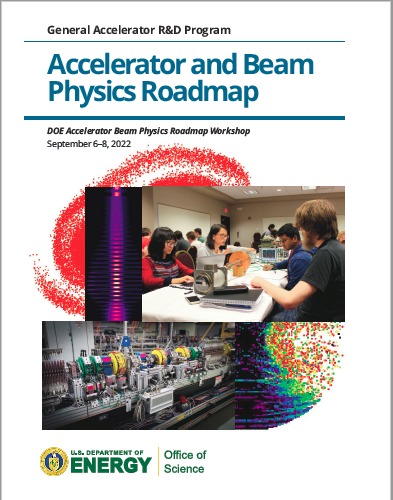 6
GARD ABP Roadmap
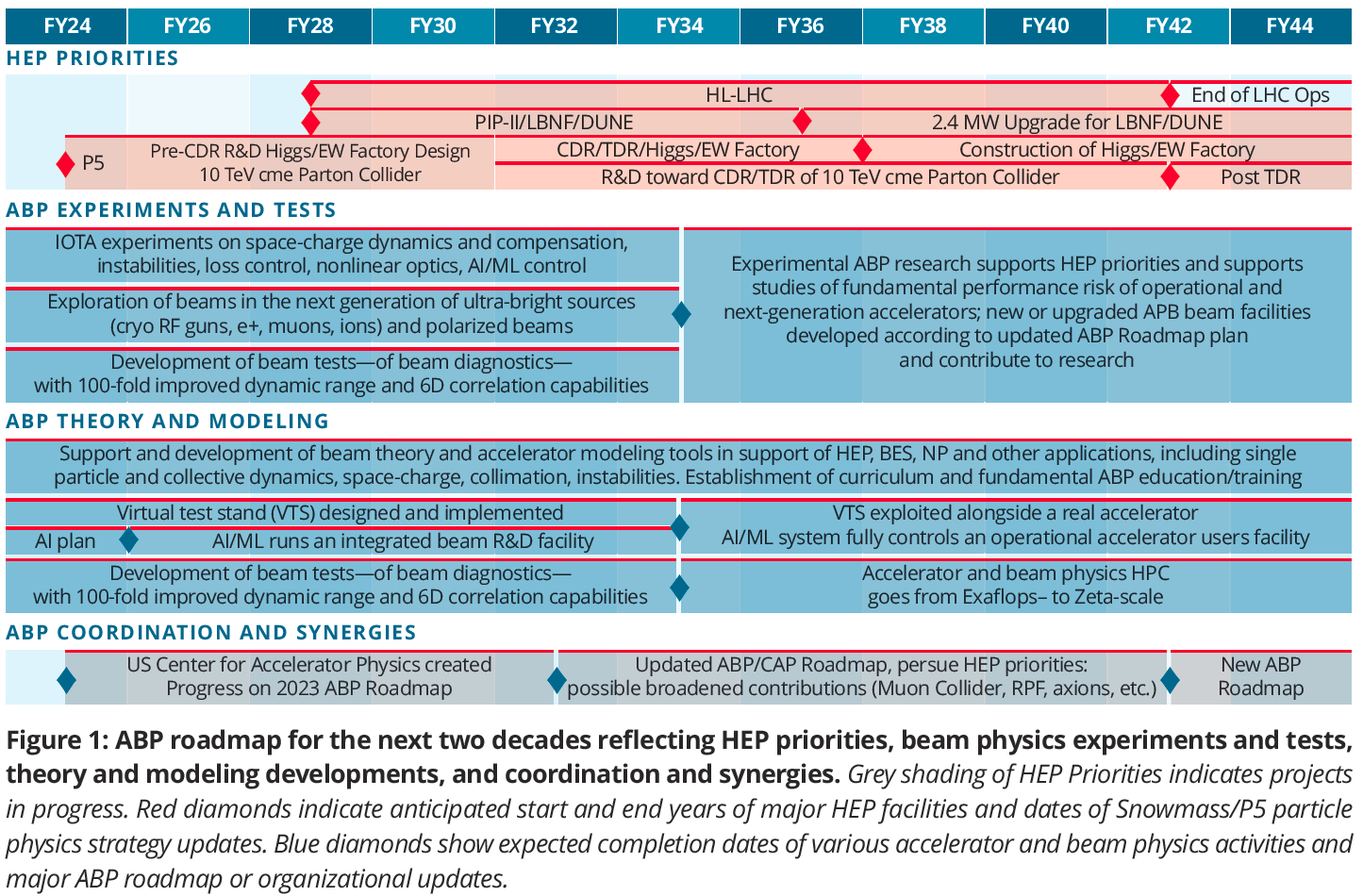 7